Ашық сабақ
Тақырыбы:  Дауыссыз қ мен ғ
Сыныбы: 2 «Ғ»
Мұғалімі: Манасова Айгерім Максимқызы
Психологиялық дайындық
Қайырлы күн досым!
Қайырлы күн болсын!
Сәрсенбінің сәті,
Сәттілікке толсын.
ЖҰМЫС ЕРЕЖЕСІ
5 ереже
1.Тыныштық
2.Таттулық
3.Уақытпен санасу
4.Еңбек
5. Бағалау
Ширату тапсырмасы
«Ашық микрофон» әдісі
Дауыссыз дыбыстар нешеге бөлінеді?
Ұяң дауыссыздарды ата
Үнді дауыссыздарды ата
Қатаң дауыссыздарды ата.
Сөйлеу нешеге бөлінеді?Ата.
Диалог дегініміз не?
П, б дыбыстары қандай дыбыс?
Оқулықпен жұмыс
22- жаттығу Бағандағы сөздерді оқы
Сабақ-сабағы
парақ-парағы
ұршық-ұршығы
жарық-жарығы
бұлақ-бұлағы
қасық-қасығы

Дискриптор .Сөздерді салыстырып,сөз соңындағы қ дыбысының ғ -ға өзгеру себебін айтады.
Есіңде сақта!
Ғ әрпі сөздің соңында жазылмайды.Қ-ға аяқталған сөзден  кейін дауысты дыбыс келсе,қ дыбысы ғ-ға айналады: достық-достығы, атақ-атағы,құшақ-құшағы.
Өлеңді тыңда
«Тез ойлап жауап бер»
1.Әжелер киім тіккенде нені тастамайды?
2.Қиықты қайда жинайды?
3. ........?

Дискриптор: Өлең мазмұны бойынша берілген сұрақтарды толықтырып оларға жауап береді.
Сергіту сәті
Құрақ қырау өнерін тамашалау.
22-жаттығу
Қиық,құрақ сөздеріне ы дыбысын жалғап жаз.
Қиық-қиығы  құрақ-құрағы
Жұппен жұмыс
24-жаттығу Көп нүктенің орнына қ,ғ әріптерінің тиістісін қойып,сөйлемдерді көшіріп жаз.


Дискриптор: Көп нүктенің орнына қ,ғ әріптерінің тиістісін қойып,көшіріп жазады.
Жұптар бір-бірін смайлик арқылы бағалайды.
Мәтінді тексеру
Бір қозының аяғы сынып қалған екен.Қайрат қозыны аяп, үйге алып келді.Атасы оның сынығын орнына салды.Кейін қозының аяғы жазылды.
Жұпатар бір-бірін смаликтер арқылы бағалайды
ТОППЕН ЖҰМЫС
Ойлан,бөліс,талқыла әдісі
1 –ТОП  Сұрақтарға жауап жаз.
2 –ТОП  Сабақ,парақ, ұршық сөздеріне дыбыстық талдау жаса.
3–ТОП. Торкөздерден қ- ғ дыбыстары бар сөздерді тап.
Дискриптор   Тапсырмаларды орындайды,топтар бір-бірін жапондық бағалау бойынша бағалайды.
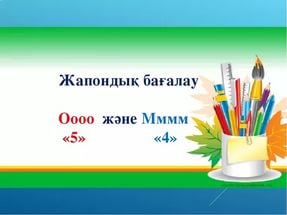 Жапондық бағалау
Көркем жазу
25- жаттығу. Өлеңді көркем жаз.
Дискриптор:Өлеңді көркем жазады.
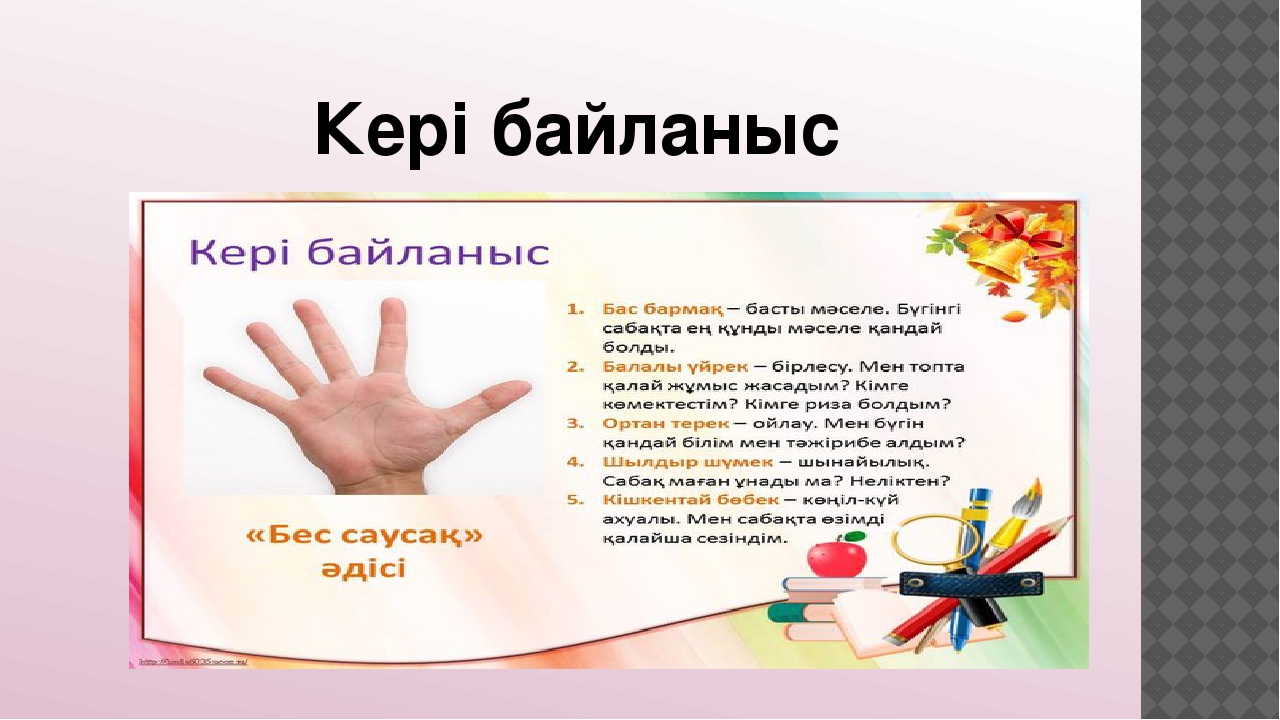 БЕКІТУ
«Жоғалған әріпті тап»
(Көп нүктенің орнына қ- ғ әріптерінің бірін  қойып жаз)

Топыра..., тама..., қайма... ы, жоры..., қуырша.. ы, ая.., ла.. ы, қара...ай, таби...ат, қарлы...аш, ...айшы.